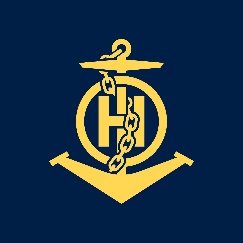 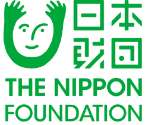 IHO – NIPPON FOUNDATION
ALUMNI SEMINAR
Lessons Learned and Experienced Gained byCAT B Course
DAO QUOC KHANH
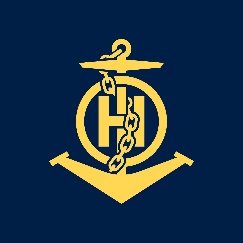 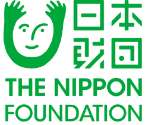 IHO – NIPPON FOUNDATION
ALUMNI SEMINAR
Self introduction
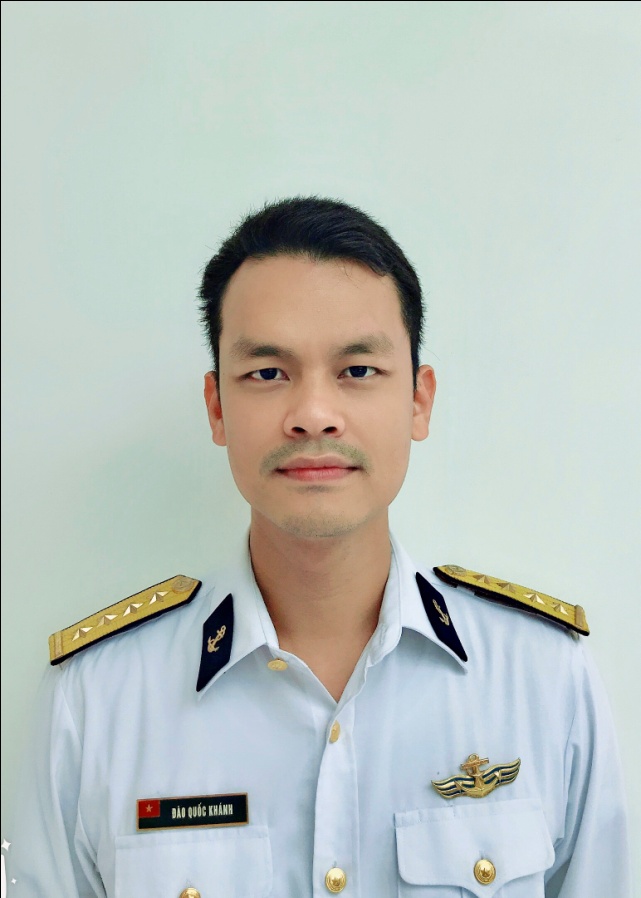 Please put your photo here!
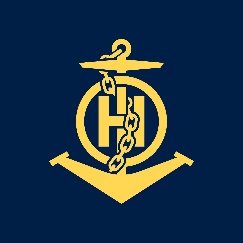 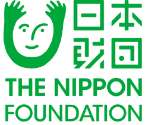 IHO – NIPPON FOUNDATION
ALUMNI SEMINAR
My career path and projects / Achievements
Joint the Navy in 2010
Course on Electronic Navigational Chart, UKHO, March 2012, UK
CAT B Cartography, UKHO 2014, UK
Master of Cartography, Remote Sensing and GIS, Vietnam Science University, 2016, Hanoi, Vietnam
CAT A Hydrography 2018, NIH, GOA, INDIA
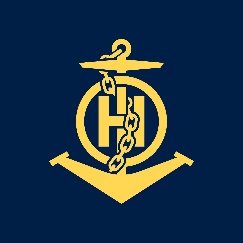 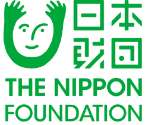 IHO – NIPPON FOUNDATION
ALUMNI SEMINAR
Lessons learned from CHART Course
Point of view from chart users 
Comprehensive fundamental of chart construction
Charting procedures and data assessment for the Hydrographic Office
Arrangement and organizing a cartographic training
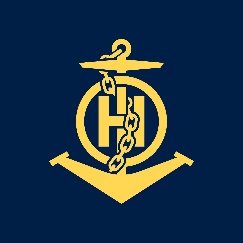 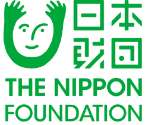 IHO – NIPPON FOUNDATION
ALUMNI SEMINAR
Suggestion for the future
Enhancing the network of NIPPON Foundation members in Cartography and Hydrography
Making smooth transition from S-57 ENC to S-101 ENC
 Sharing maritime information for the safety of navigation
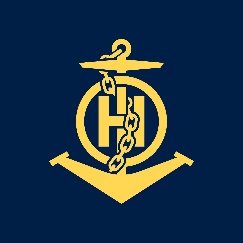 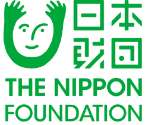 IHO – NIPPON FOUNDATION
ALUMNI SEMINAR
THANK YOU